БПОУ ВО «БМК»ПрезентацияФОРМЫ И МЕТОДЫ ГИГИЕНИЧЕСКОГО ВОСПИТАНИЯ И ОБУЧЕНИЯ НАСЕЛЕНИЯСпециальность 34.02.01 «Сестринское дело»
Выполнила преподаватель : Сушкова С.А.
Гигиеническое обучение и воспитание-
- это стратегия формирования здоровья, ЗОЖ индивида, различных групп населения.
Цель- формирование гигиенического поведения населения, базирующегося на научно обоснованных санитарно-гигиенических нормативах, направленных на сохранение и укрепление здоровья, обеспечение высокого уровня трудоспособности, достижение активного долголетия.
это активная медико-педагогическая деятельность, направленная на:
1) повышение знаний по вопросам поддержания и укрепления здоровья; 
2) создание мотиваций для ведения здорового образа жизни,
3) формирование гигиенической культуры и гигиенического поведения.
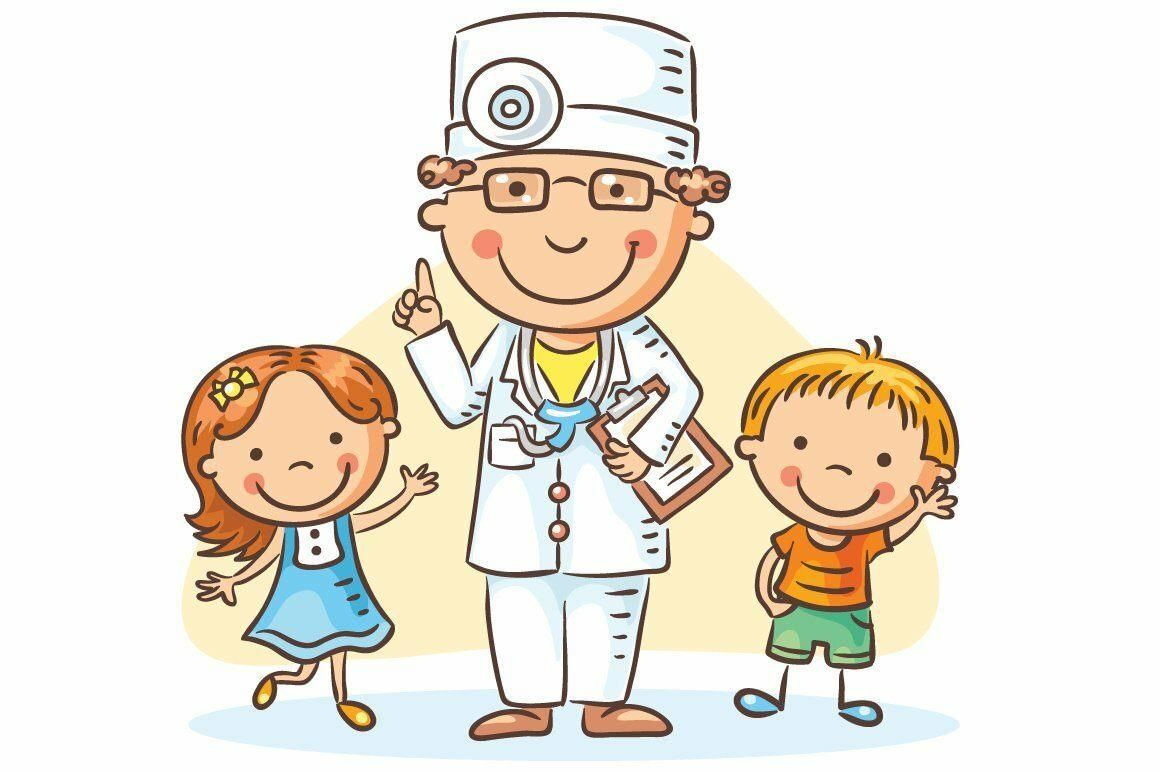 Гигиеническое обучение и воспитание осуществляется-
Путём комплекса методов и средств воздействия одновременно через семью, школу, медицинское и социальное учреждения, учреждения культуры.
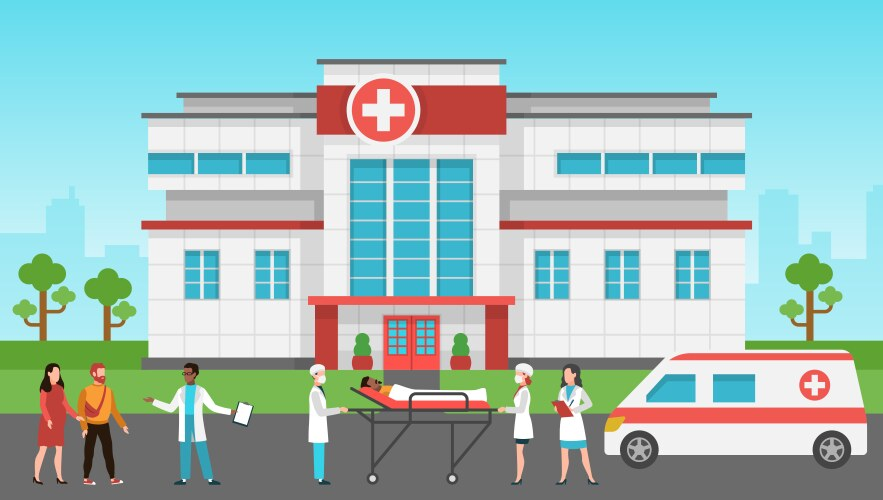 Принципы гигиенического воспитания:
– научность, т.е. пропаганда тех сведений, которые являются научным знанием, прочно утвержденным и доказанным научными исследованиями;
– правдивость и объективность;
– дифференцированность и целенаправленность;
– массовость;
– систематичность и последовательность;
– комплексность (участие в работе различных специалистов и учреждений).
Направления гигиенического воспитания:
1. Пропаганда факторов, позитивно влияющих на здоровье.
2. Пропаганда предупреждения (профилактики) влияния факторов, оказывающих негативное влияние на здоровье.
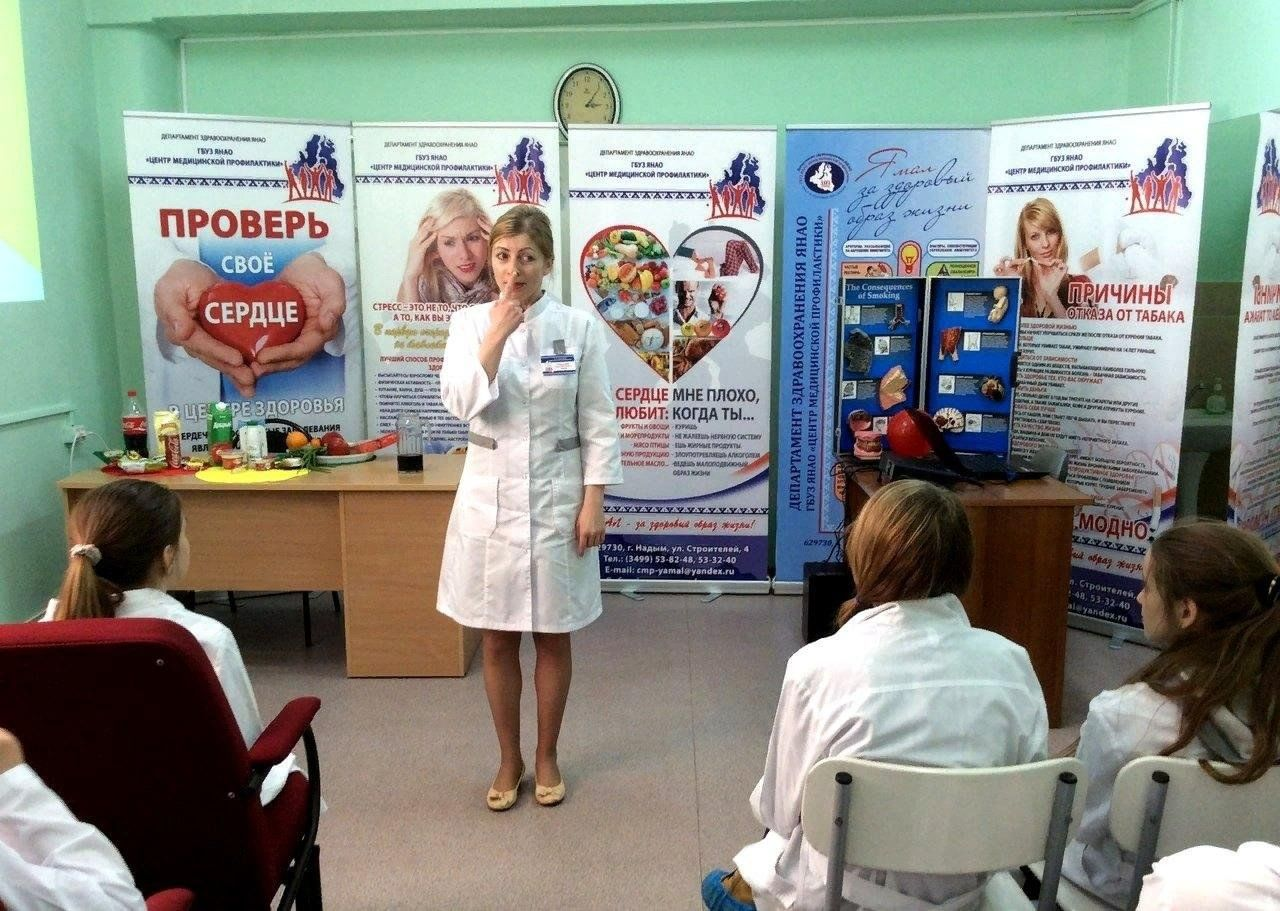 Формы гигиенического воспитания населения:
а) индивидуальная (с каждым человеком отдельно); 
б) групповая (с группой граждан, однородных по полу, возрасту, социальному и иному статусу);
 в) массовая.
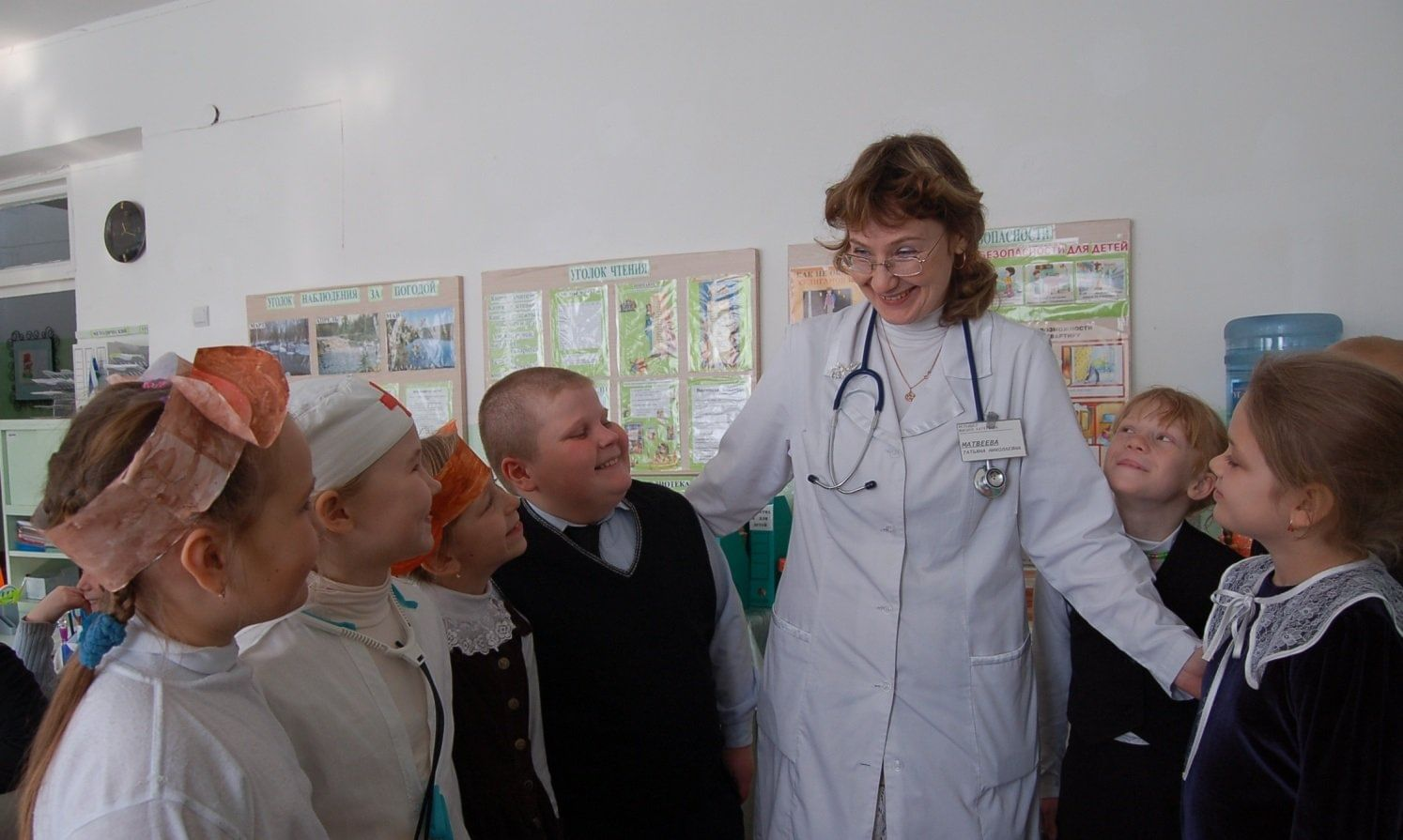 Методы гигиенического воспитания:
Устный - лекция, беседа, вечер вопросов и ответов, дискуссия, викторина, конференция, занятие, инструктаж и др.
Печатный -брошюра, буклет, бюллетень, журнал, статья, книга, листовка, лозунг, памятка, стенная газета и др.
 Наглядный- плакат, рисунок, схема, таблица, чертеж, план, диаграмма , муляж, макет, модель, фантом.
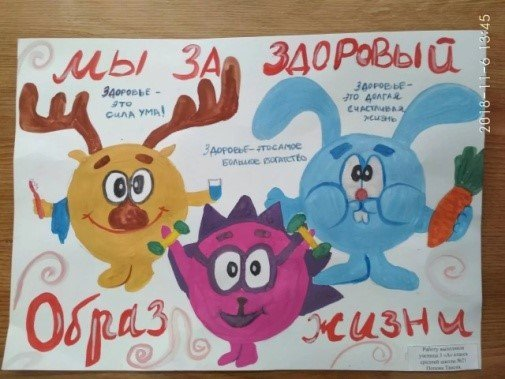 Комплекс мер, способствующих решению проблем формирования ЗОЖ включает:
– соответствующая политика государства;
– личная заинтересованность и ответственность человека;
– ответственность членов семьи за здоровье каждого;
– широкий охват населения гигиеническим обучением и воспитанием и др.
Спасибо за внимание!